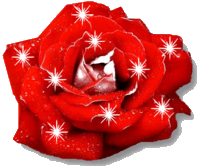 Nhiệt liệt chào mừng các  thầy cô giáo
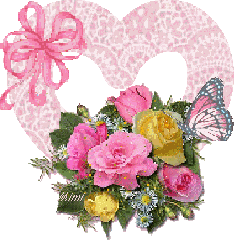 

về dự giờ môn Tiếng Việt lớp 2D
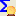 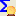 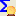 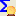 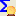 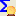 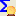 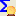 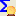 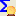 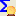 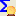 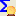 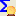 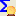 GV thực hiện: Vũ Thị Hợi
Trường Tiểu học Hùng Thắng – Tiên Lãng
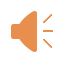 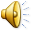 Bài 1: Nói tên các đồ dùng có ở góc học tập.
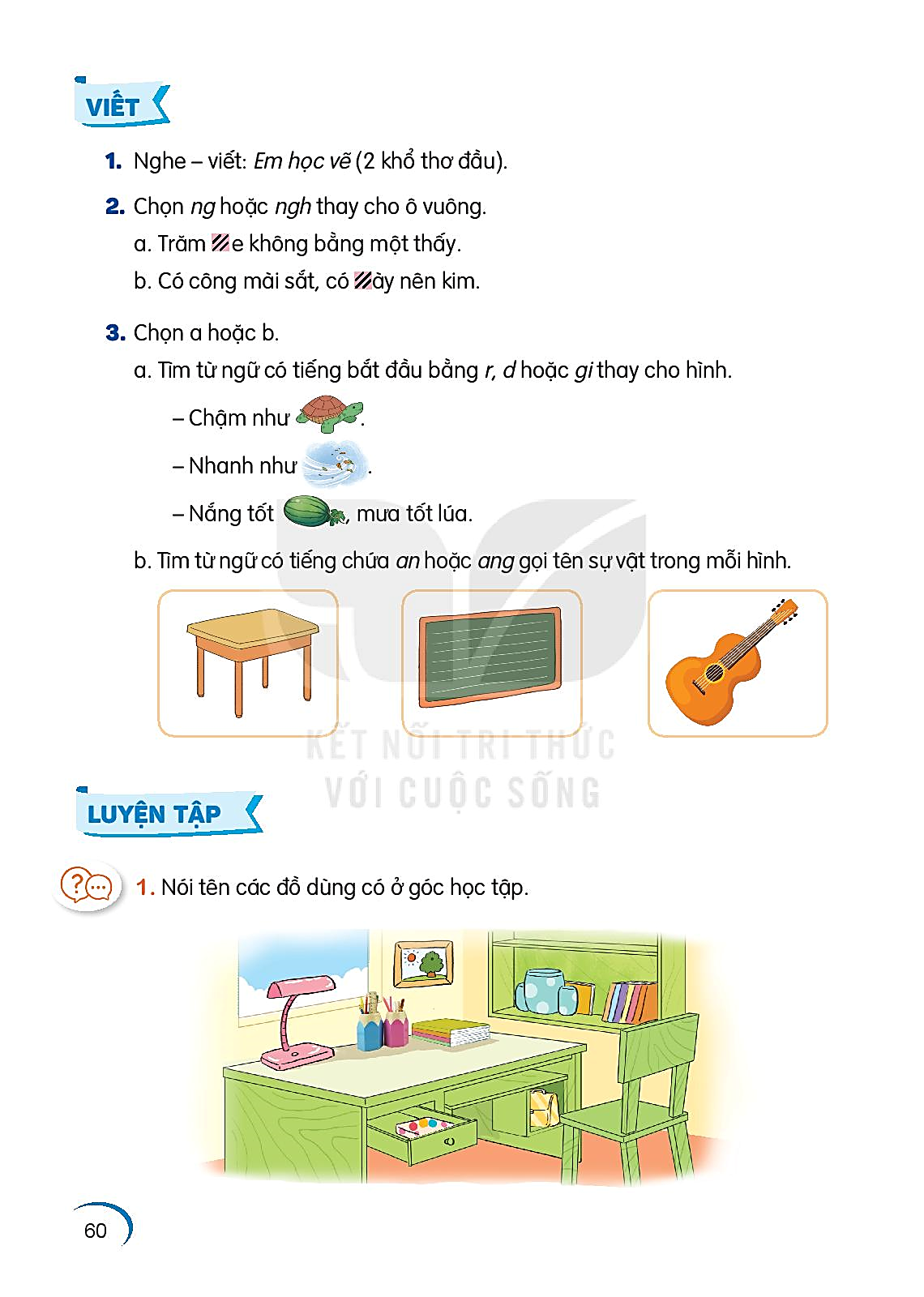 bức tranh
giá sách
bút, thước
cốc
sách
vở
ống bút
ghế
đèn bàn
bàn
cặp sách
hộp màu
Bài 2: Đặt một câu nêu công dụng của một đồ dùng học tập
Bài 3: Chọn dấu chấm hoặc dấu chấm hỏi thay cho ô vuông.
Bút chì: - Tẩy ơi, cậu giúp tớ một chút được không
Tẩy:       - Cậu muốn tớ giúp gì nào
Bút chì: - Tớ muốn xóa hình vẽ này
Tẩy:       - Tớ sẽ giúp cậu
Bút chì: - Tớ cảm ơn cậu
?
?
.
.
.
.
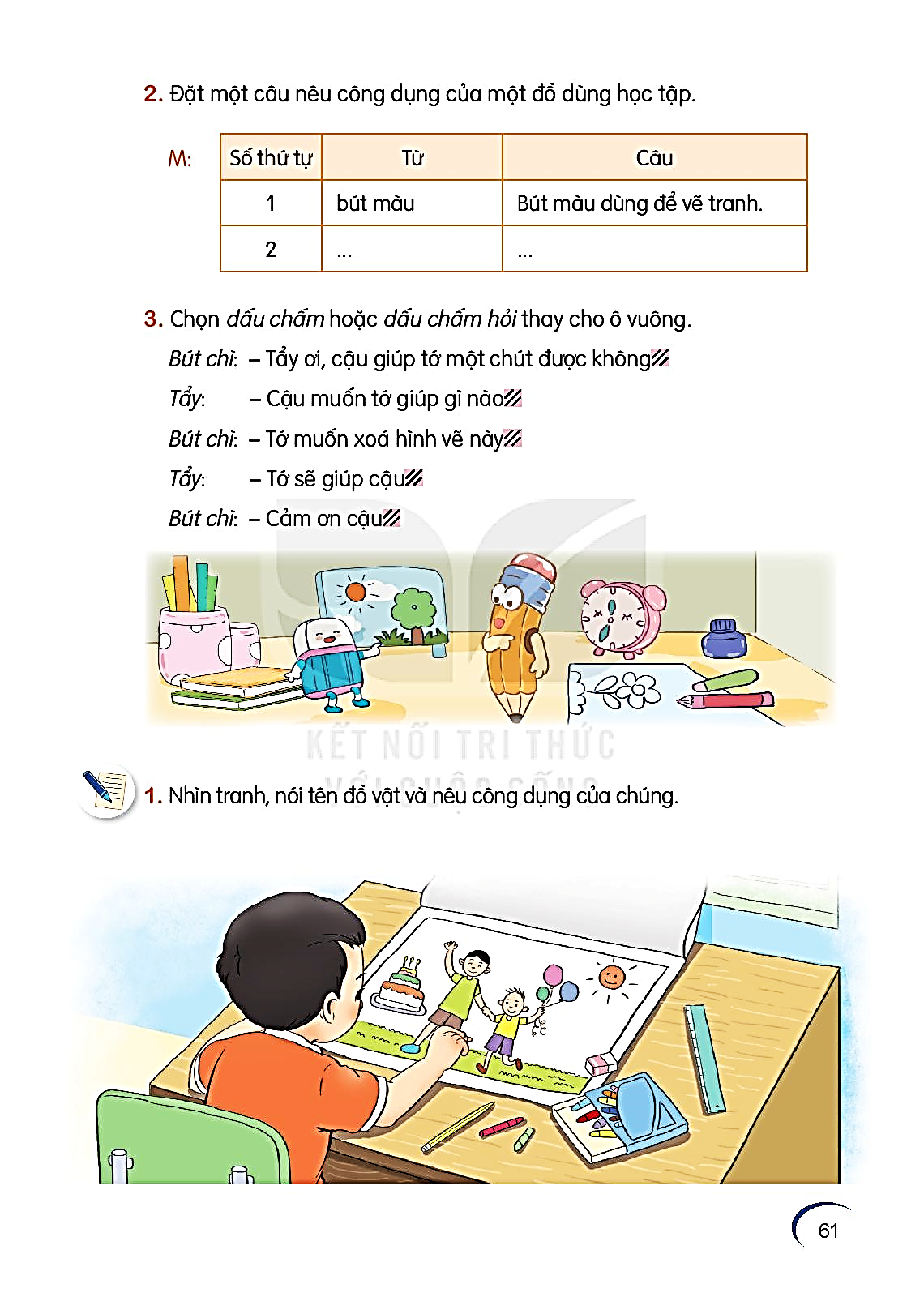 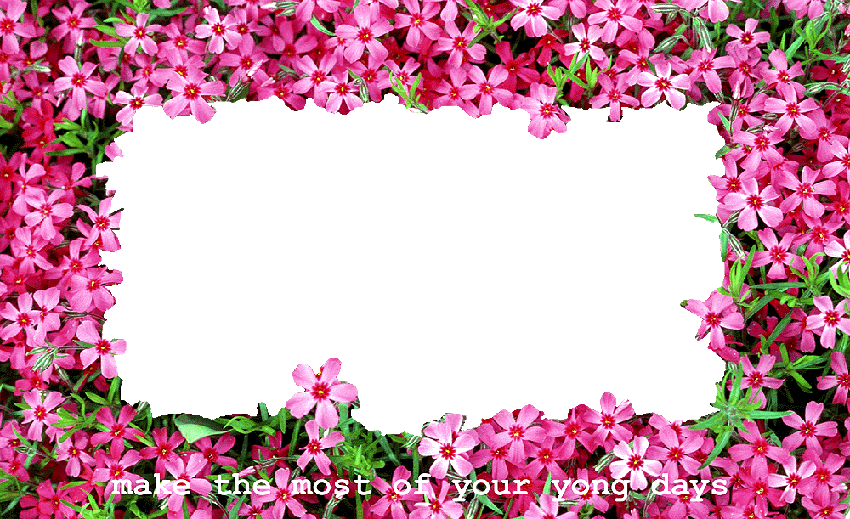 Chúc các thầy cô giáo mạnh khỏe, chúc các em học sinh chăm ngoan học tốt.